UC MercedCastle Research Facility
MESA Lab @ UC Merced 
Scientific Data-drone Test Site (official since 7/24/14)
Scientific Data-drone Hangar
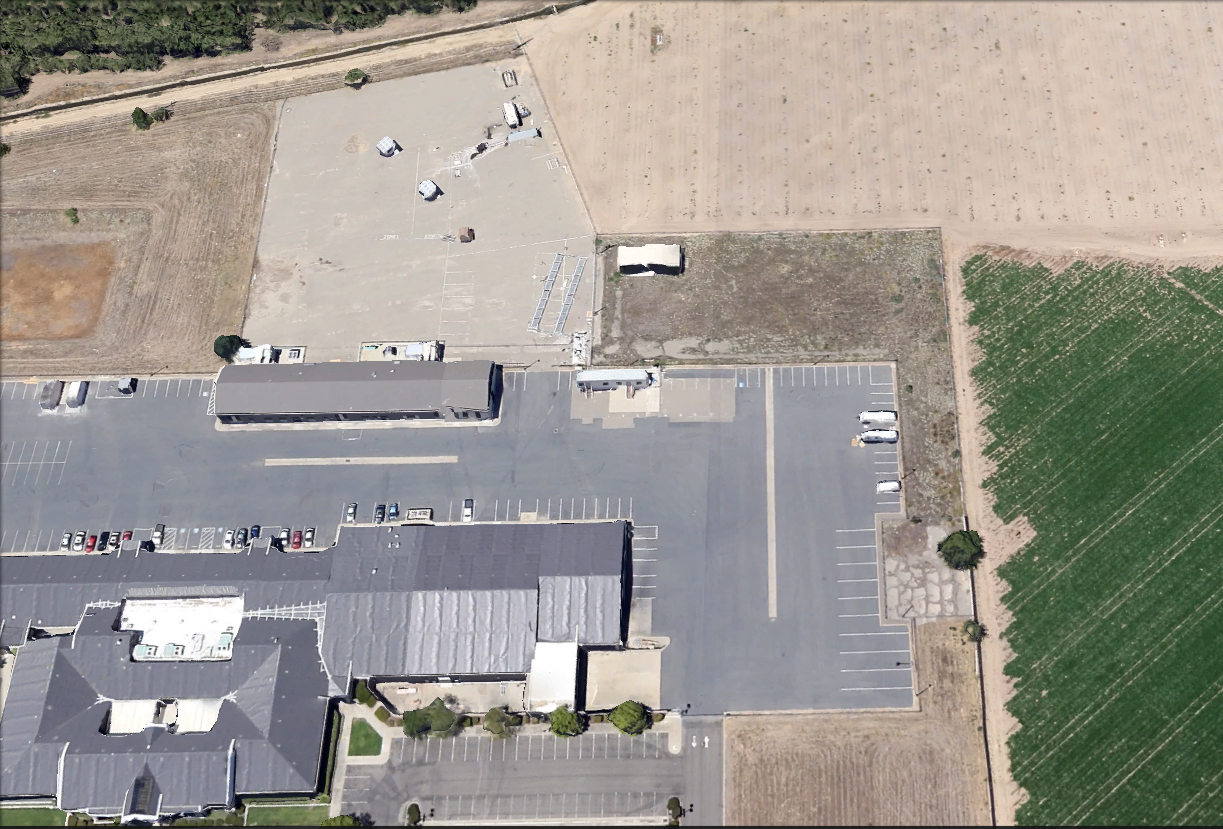 UCSolar.org
MESA Lab
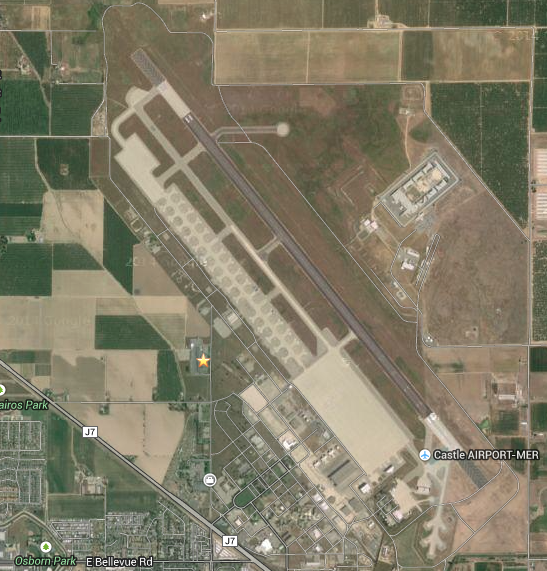 Castle Park Flyer Zone
UC Merced Castle Research Facility

Addr: 4225 Hospital Road, Atwater, CA 95301
Castle Park Flyer Zone
CITRIS funded scientific water quality (eDNA) drone Test Platform Design - Assembly
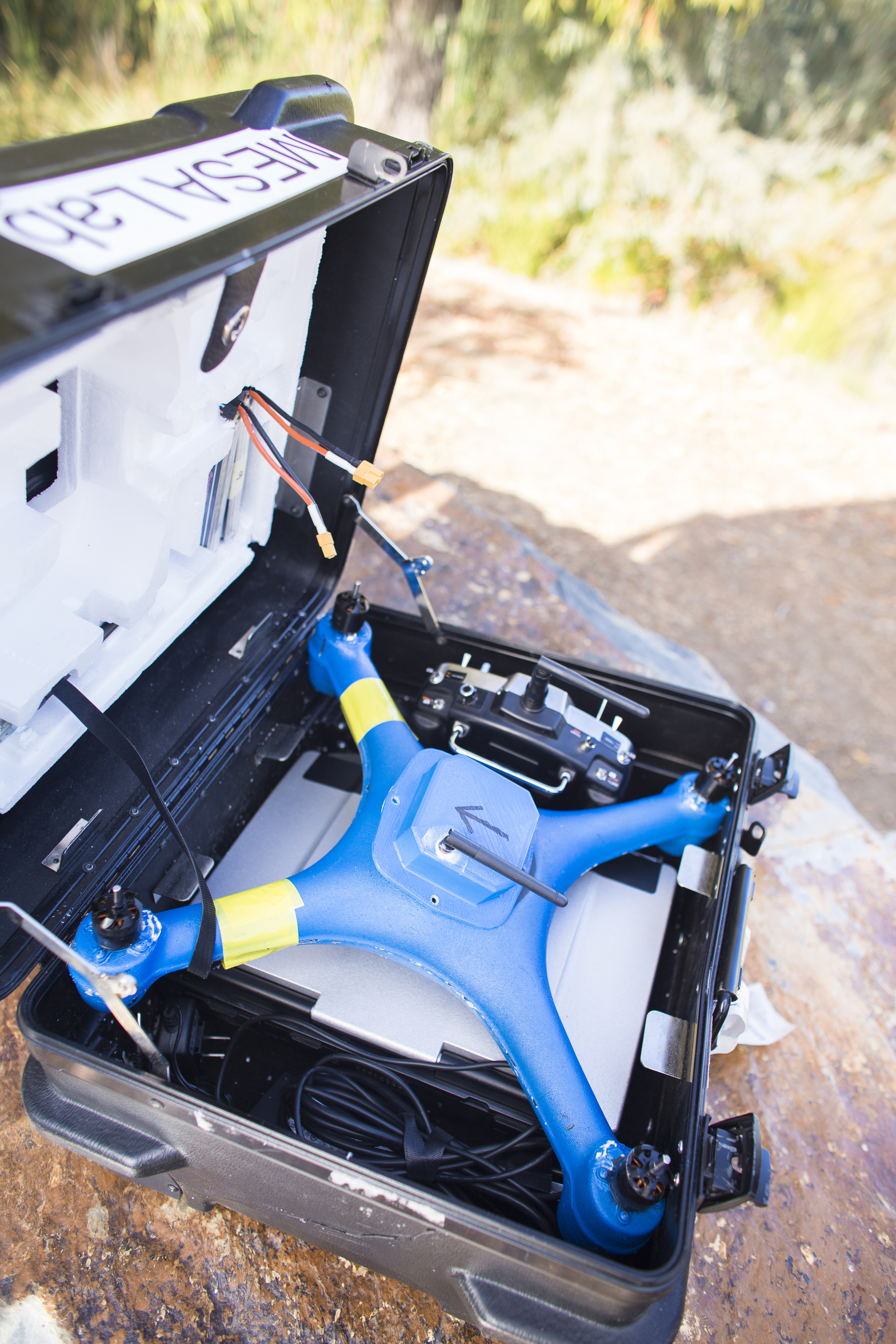 1st FAA CoA Site – UC Merced
2nd FAA CoA Site – UC Merced(26 square miles in red, 2.5 nautical mile in radius)
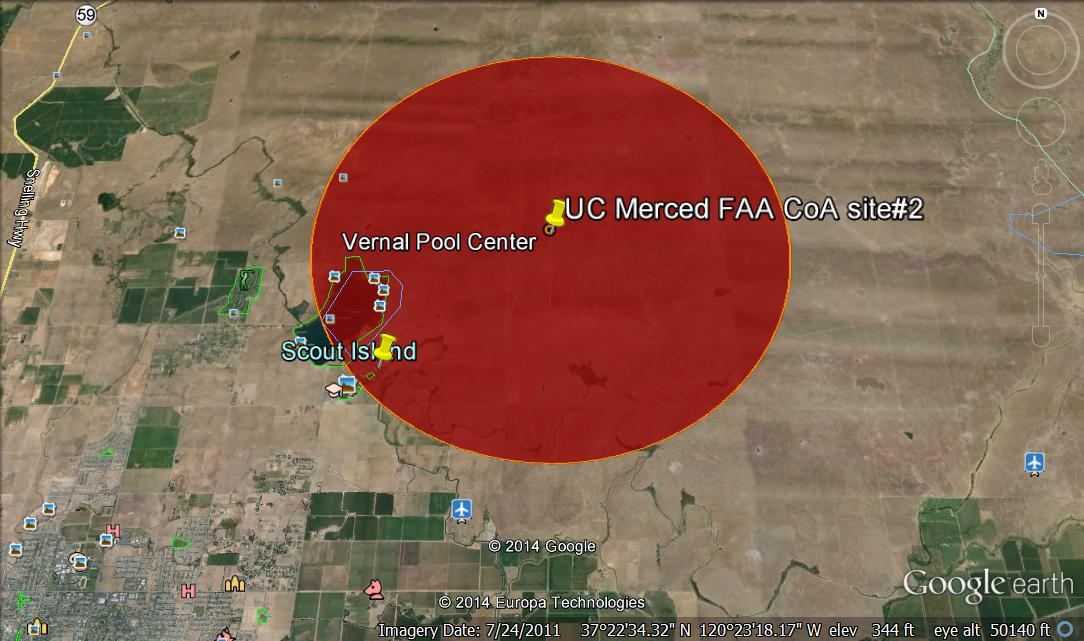